Мы разработали программу для младшего и среднего возраста
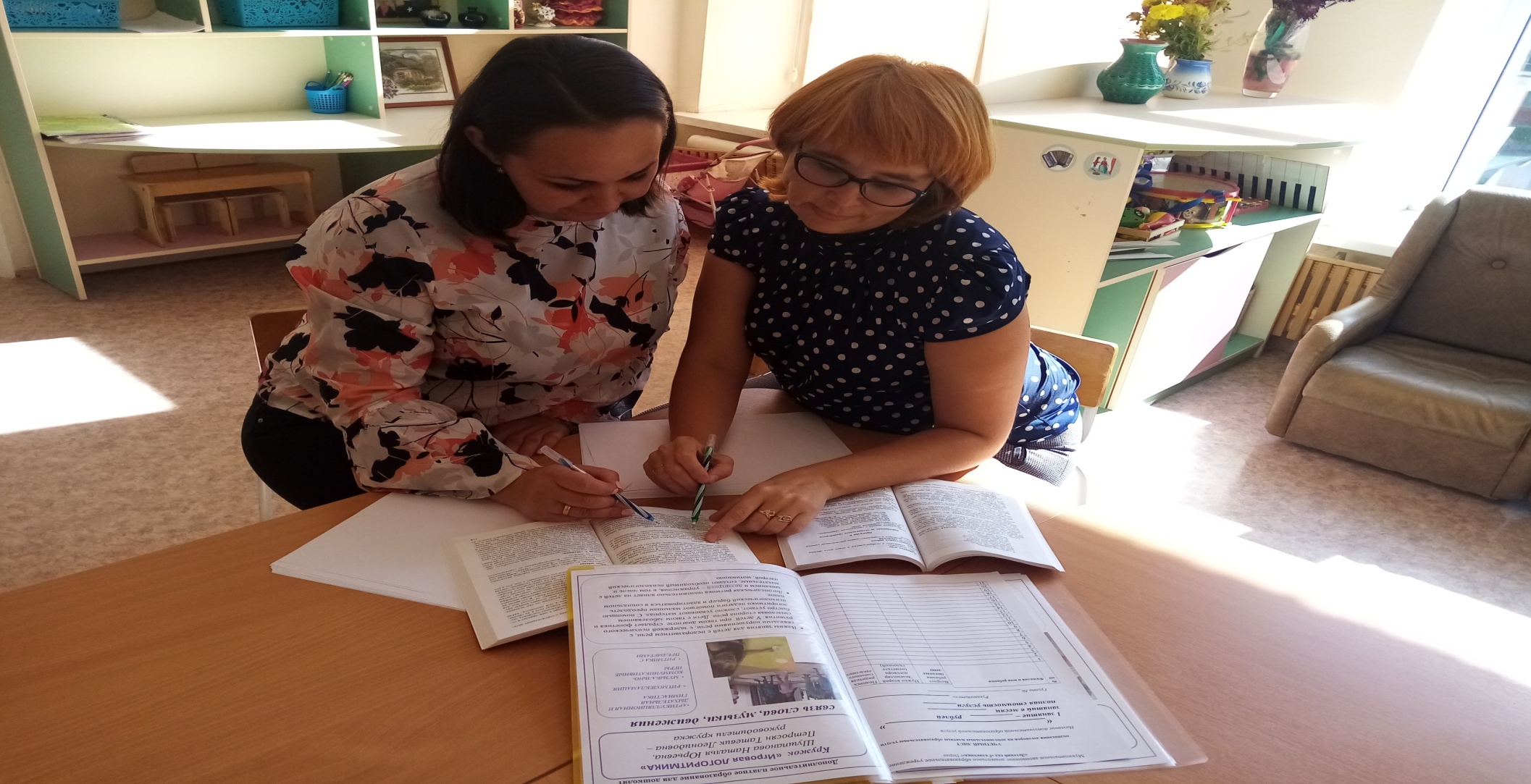 Я помогала создавать , изготавливать, сшить костюмы, маски, атрибуты для наших занятиях
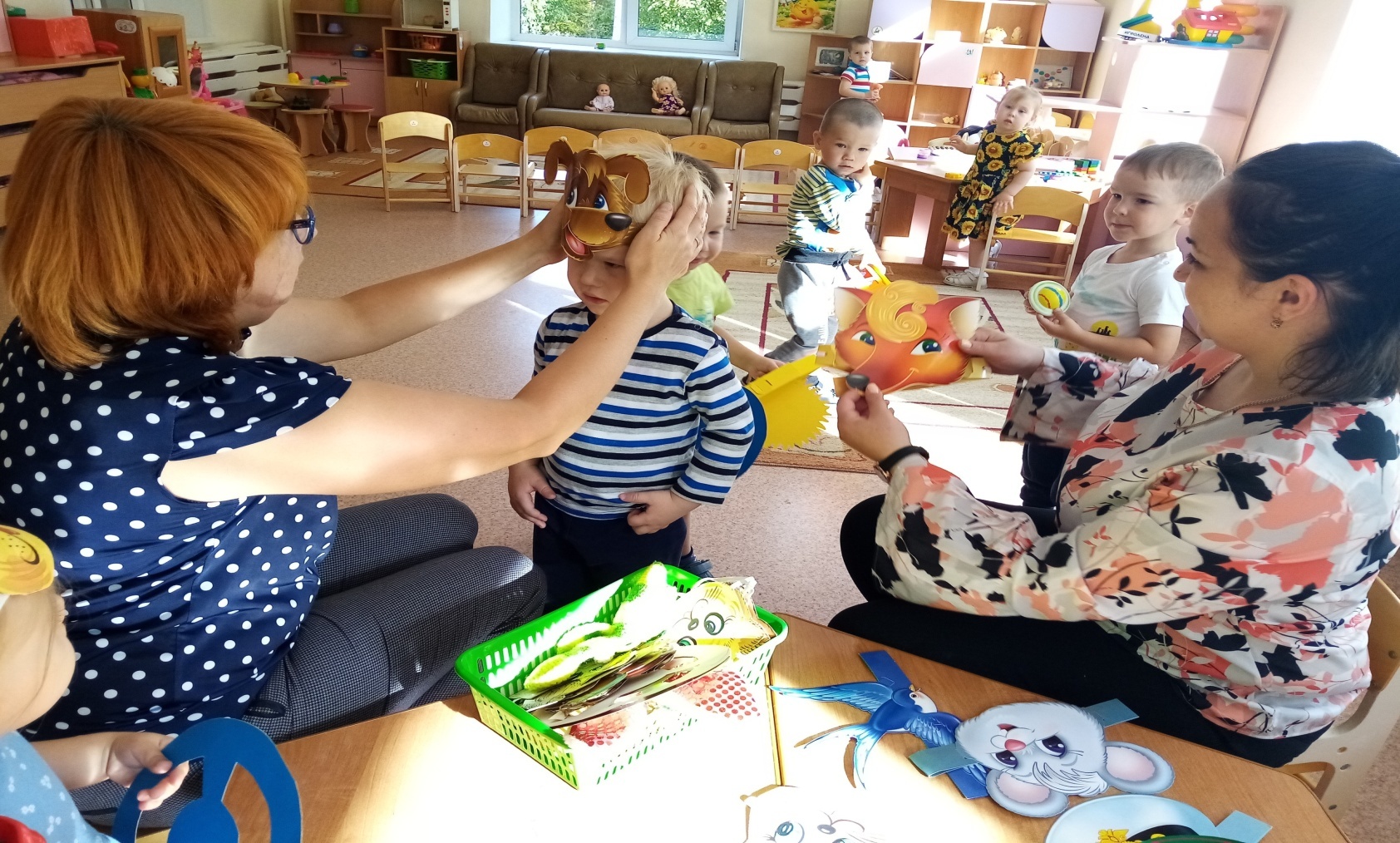 Я активно помогаю в проведении в музыкальных занятий ,которые нравятся нашим  малышам
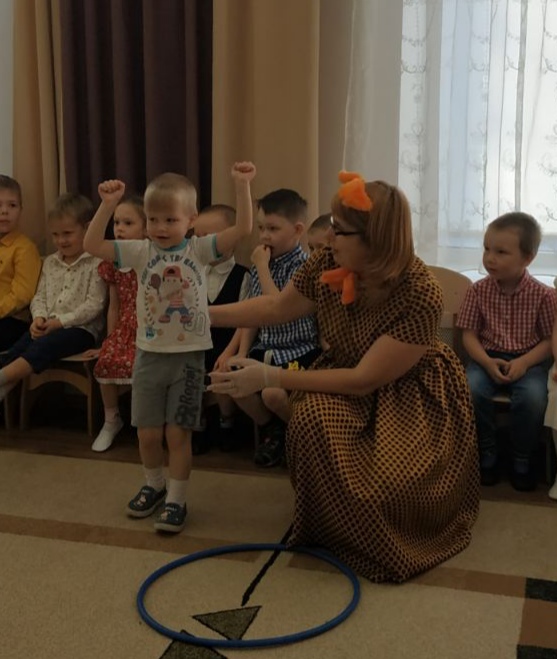 Наш кружок пользуется популярностью и большим успехом среди детей и взрослых .Занятие приводит мне большое удовольствие.
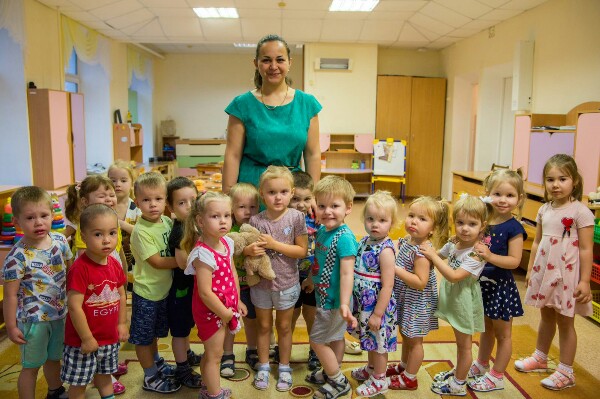